Сопровождение детей с ограниченными возможностями в здоровье в инклюзивных группах.
Сафронова М.Е.
Принципы сопровождения инклюзивного  процесса
Индивидуальный подход и  дифференцированность 
Самостоятельная активность 
Понимания инвалидности
Взаимодействие в команде специалистов сопровождения
Активное включение всех участников образовательного процесса
Суть инклюзии заключается в том, что система обучения и воспитания подстраивается под ребёнка, а не ребёнок под систему.
Структура инклюзивной группы
Виды инклюзии
Точечная инклюзия
Частичная инклюзия
Полная инклюзия
Команда специалистов работающих в инклюзивной группе
Содержание работы инклюзивной группы
Осуществление развивающей деятельности
Социализация
Реализация коррекционной деятельности
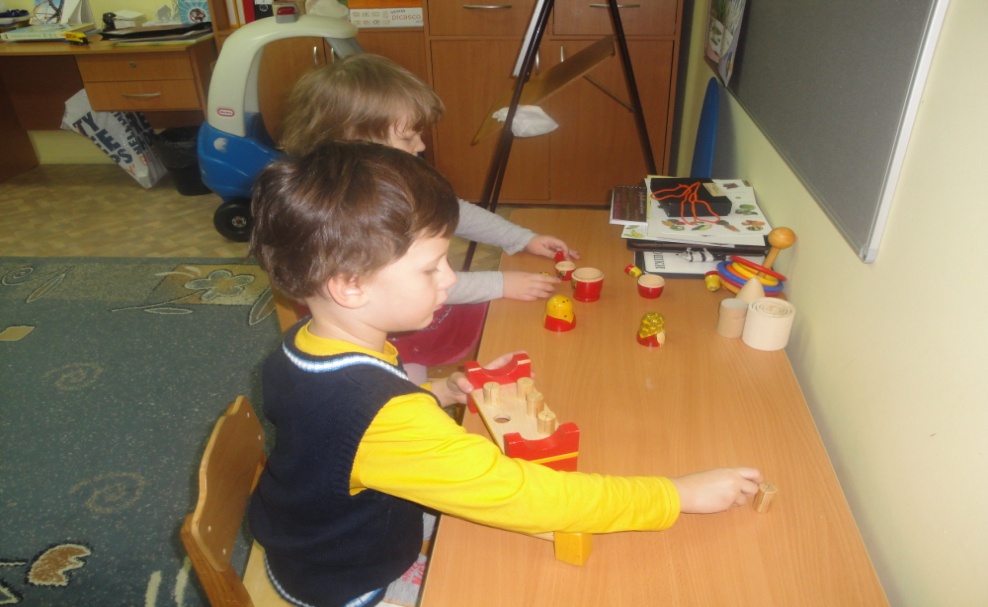 Основные направления работы педагогического коллектива в инклюзивной группе:
Диагностика индивидуальных особенностей развития каждого ребёнка
Составление индивидуального образовательного маршрута и индивидуальной образовательной программы
Планирование образовательного процесса с учётом индивидуальных образовательных потребностей детей группы
Организация совместной жизнедеятельности детей в условиях инклюзивной группы
Мониторинг инклюзивного образовательного процесса
Учет критериев для инклюзии детей с ОВЗНа примере детей с расстройством аутистического спектра
Способствующие критерии
Сформированность социально-бытовых навыков
Наличие элементарных коммуникативных навыков
Сформированность адаптивного, произвольного поведения
Препятствующие критерии
Несфорированность элементарных навыков 
     самообслуживания
Выраженная низкая познавательная активность
Несформированность элементарных навыков
     взаимодействия
Наличие частых аффективных поведенческих реакций
СПАСИБО ЗА ВНИМАНИЕ!